Web Programming Language
Week 4
Introducing Javascript
JavaScript Part II
Objects
Classes
JSON
JavaScript Objects
Objects are a useful way of creating more advanced datatypes.
Objects are a set of “key”:”value” pairs.

	const myPerson = { name: “Ken” };
	console.log(myPerson);
	console.log(myPerson.name);
JavaScript Objects II
Of course Objects can contain any data types

	const myPerson = {
		name: “Ken”,
		awake: true,
		pulseRate: 80
	};
How would you access each bit of data?
JavaScript Objects III
Including Arrays
	
	const myPerson = {
		name: “Ken”,
		awake: true,
		pulseRate: 80,
		activities: [“Running”, “Eating”, “Sleeping”]
	};
JavaScript Objects IV
Including Objects

	const myPerson = {
		name: “Ken”,
		awake: true,
		pulseRate: 80,
		activities: [“Running”, “Eating”, “Sleeping”],
		drink: {
			morning: “Coffee”,
			afternoon: “Water”
		}
	};
Accessing Objects
There are multiple ways to access object data!
Dot Notation
	console.log(myPerson.awake);
	console.log(myPerson.activities[0]);
	console.log(myPerson.drink.morning);
Brackets
	console.log(myPerson[“awake”]);
	console.log(myPerson[“activities”]);
	console.log(myPerson["activities"][0]);
	console.log(myPerson["drink"]);
	console.log(myPerson["drink"]["morning"]);
JavaScript Object Functions
JavaScript Objects can also contain functions

	const myPerson = {
		greeting: function  () { 
			return “Hello”;
		}
	};
	console.log(myPerson.greeting());
JavaScript Object Functions
These functions can access the object’s data using ‘this’

	const myPerson = {
		name: "Ken",
		greeting: function  () { 
			return "Hello " + this.name;
		}
	}
	console.log(myPerson.greeting());
JavaScript Object Functions
Using an Template Literal

	const myPerson = {
		name: "Ken",
		activities: ["Running", "Eating", "Sleeping"],
		greeting: function  () { 
			return `You should enjoy ${this.activities["0"]}`;
		}
	}
	console.log(myPerson.greeting());
backtick
JavaScript Object Functions
Another example

	const myPerson = {
		name: "Ken",
		drink: {
			morning: "Coffee",
			afternoon: "Water"		
		},
		greeting: function  () { 
			return `${this.name}, fancy a ${this.drink.morning}`;
		}
	}
	console.log(myPerson.greeting());

Consider – how could you do this without a template literal?
JavaScript Object Inheritance
Base Object

	const food = {
		serving: 1,
		response: function () { 
			return "Delicious";
		}
	};

	console.log(food.response());
JavaScript Object Inheritance
Inheritance

	const food = {
		serving: 1,
		response: function () { 
			return "Delicious";
		}
	};
	const thaiFood = Object.create(food);
	thaiFood.spicelevel = 5;
	console.log(thaiFood);
	console.log(thaiFood.response());
JavaScript Object Inheritance
Redefining

	const food = {
		serving: 1,
		response: function () { 
			return "Delicious";
		}
	};
	const thaiFood = Object.create(food);
	thaiFood.spiceLevel = 5;
	thaiFood.response = function () { return "Spicy!";};
	console.log(thaiFood.response());
JavaScript Object Inheritance
Getting Deeper!
	const food = {
		serving: 1,
		response: function () { 
			return "Delicious";
		}
	};
	const thaiFood = Object.create(food);
	thaiFood.spiceLevel = 5;
	thaiFood.response = function () { return "Spicy!";};
	const somTum = Object.create(thaiFood);
	somTum.spiceLevel = 10;
	somTum.response = function () { return "OUCH!";};
	console.log(somTum.response());
JavaScript Object
Object also has values & keys

	const subjects = {
		269200: "Web Programming",
		269201: "Lab #2",
		269202: "Algorithms"
	};

	console.log(Object.keys(subjects));
	console.log(Object.values(subjects));
Iterating the Object
Using a “for in” loop

const subjects = {
	269200: "Web Programming",
	269201: "Lab #2",
	269202: "Algorithms"
};

for (let code in subjects)
{
	console.log(subjects[code]);
}
Iterating the Object
And for the keys…

	const subjects = {
		269200: "Web Programming",
		269201: "Lab #2",
		269202: "Algorithms"
	};
	for (let code in subjects)
	{
		console.log(`${code} = ${subjects[code]}`);
	}
Want to drop the course?
delete it!

const subjects = {
	269200: "Web Programming",
	269201: "Lab #2",
	269202: "Algorithms"
};
delete subjects["269200"];
for (let code in subjects)
{
	console.log(`${code} = ${subjects[code]}`);
}
Note – if our key was a string you could saydelete subjects.269200;
Destructuring Object
Storing the values of an object in a new variable

const subjects = {
	269200: "Web Programming",
	269201: "Lab #2",
	269202: "Algorithms"
};
const {269200: favourite} = subjects;
console.log(favourite);
Destructuring Object 2
Using the same name we can destructure multiple key/values
Note changing the key to a string!

const subjects = {
	c269200: "Web Programming",
	c269201: "Lab #2",
	c269202: "Algorithms"
};
const {c269200, c269201, c269202} = subjects;
console.log(c269200);
console.log(c269201);
console.log(c269202);
Destructuring Object in Function
We can destructure an object with a function definition

const subjects = {
	c269200: "Web Programming",
	c269201: "Lab #2",
	c269202: "Algorithms"
};
function drop({c269200}) { return `Dropping ${c269200}`};
console.log(drop(subjects));
JavaScript Classes
A comparatively newer feature of JS

	class Course {
		constructor() {
			this.code = "269200";
			this.teacher = "Ken“;
		}
		details() {
			console.log(`${this.code} is taught by ${this.teacher}.`)
		}
	}
	const myCourse = new Course();
	myCourse.details();
JavaScript Classes 2
Constructing with parameters

	class Course {
		constructor(code, teacher) {
			this.code = code;
			this.teacher = teacher;
		}
		details() {
			console.log(`${this.code} is taught by ${this.teacher}.`)
		}
	}
	const myCourse = new Course(269200, "Ken");
	myCourse.details();
JavaScript Classes 3
We can change properties using the dot notation;

myCourse.teacher = “My Dog”;

What do you think about this?
Setting & Getting
We can use set & get as Accessor / Mutator

	set Coursecode(Coursecode) {
		this.code = Coursecode;
	}
	get Coursecode() {
		return this.code;
	}
Setting & Getting 2
Or, if you prefer;

	setCode(Coursecode) {
		this.code = Coursecode;
	}
	getCode() {
		return this.code;
	}
Setting & Getting 3
How about an array?
	class Course {
	constructor(code, teacher) {
		this.code = code;
		this.teacher = teacher;
		this.students = [];
	}
	setStudents(student)
	{
		this.students.push(student);
	}
	getStudents()
	{
		return this.students;
	}
	…
extends
Creates a subclass of Course
class Lab extends Course {
		constructor(code, teacher) {
			super(code, teacher);
			this.TA = "Assistant";
		}
		details() {
			console.log(`${this.code} is taught by ${this.teacher} & ${this.TA}.`);	
		}
	}
	
	const myLab = new Lab(269201, "ISNE Lab 2");
	myLab.details();
super calls the constructor of the parent
Underscore Naming Convention
Problem: The properties can be still be accessed & changed directly
class Course {
	constructor(code, teacher) {
		this._code = code;
		this._teacher = teacher;
	}
	setCode(Coursecode) {
		this._code = Coursecode;
	}
	getCode() {
		return this._code;
	}
	details() {
		console.log(`${this._code} is taught by ${this._teacher}.`);
	}
}
myCourse=new Course(269200, "Ken");
myCourse.details();

The underscore indicates that the data is intended to be ‘private’, BUT…
But…
It doesn’t really work…

	myCourse=new Course(269200, "Ken");
	myCourse._teacher = "John";
	myCourse.details();
One Solution – a Factory
This prevents the teacher being changed outside of the factory – try it out!

	function courseFactory(courseCode, courseTeacher) {
		const code = courseCode;
		const teacher = courseTeacher;
		return {
			details: () => console.log(`${code} is taught by ${teacher}.`)
		};
	}
	const myCourse = courseFactory(269200, "Ken");
	myCourse.details();
Better still
JavaScript now supports proper private properties using ‘#’.

	class Course {
	#code;
	#teacher;
	constructor(code, teacher) {
		this.#code = code;
		this.#teacher = teacher;
	}
	setCode(Coursecode) {
		this.#code = Coursecode;
	}
	getCode() {
		return this.#code;
	}
	details() {
		console.log(`${this.#code} is taught by ${this.#teacher}.`);
	}
}
Can I Use?
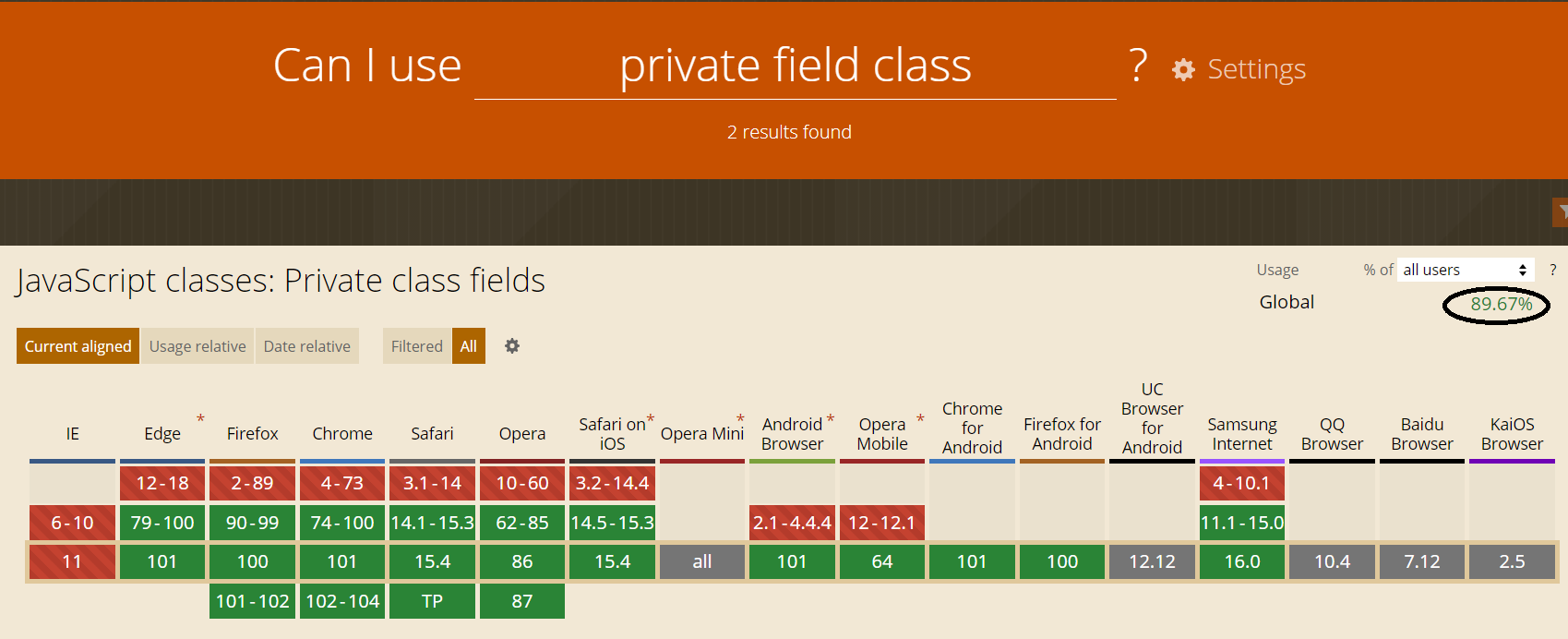 Introducing JSON
JSON = JavaScript Object Notation
Used to send and receive data
A text format that is actually language independent
Can be used by many languages
So is used to communicate between different languages
JSON
Remember our object from earlier
	const myPerson = {
		name: "Ken",
		awake: true,
		pulseRate: 80,
		activities: ["Running", "Eating", "Sleeping"],
		drink: {
			morning: "Coffee",
			afternoon: "Water"
		},
		greeting: function  () { 
			return "Hello";
		}
	};
What if I wanted to send this to a server? (Or receive it).
Log it in the console
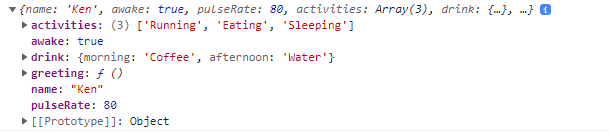 JSON.stringify()
We can convert it into JSON using stringify()
		const sendJSON = JSON.stringify(myPerson);
The Result




Spot any differences?
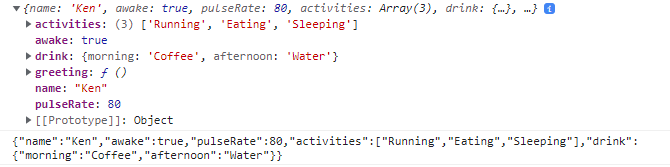 JSON.parse()
We can convert it back to an object using parse()
	const receiveJSON = JSON.parse(sendJSON);
The Result
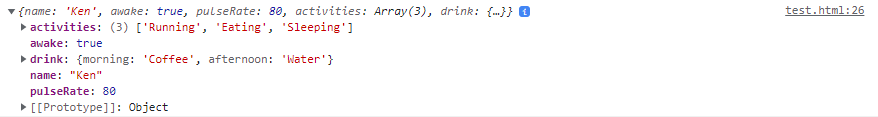 JavaScript – getElementById()
An important function!
Get elements from the DOM!!!
<p id="intro">Hello World</p><script type="text/javascript">   var el = document.getElementById("intro");   el.style.color = "blue";</script>
JavaScript – getElementById()
It can be aliased

<script type="text/javascript">   function $(id)   {      return document.getElementById(id)   }</script>
JavaScript – getElementById()
Aliased by $

<p id="intro">Hello World</p><script type="text/javascript">   $("intro").style.color = "blue";</script>
JavaScript - innerHTML
innerHTML can return or change the contents of an HTML tag

<p id="intro">Hello World</p><script type="text/javascript">   $("intro").innerHTML = "Goodbye";</script>
Key Points
JavaScript offers support for Objects & Classes
Objects are a set of key/value pairs
Objects can be destructured
Inheritance is supported
Care should be taken to make properties private
Form Validation
Create a Form in HTML that allows the user to input the following, and then validate it using JS.
Username – At least 5 characters and can include numbers, _ and –
Password – Must be at least 8 characters, containing both upper and lower case letters, numbers and symbols.
Age – It is a 18+ website, so the age must be between 18 and 110
Email – must be of the form abc@def.ghi
When the user clicks submit, display an alert to warn the user of any errors, or success!